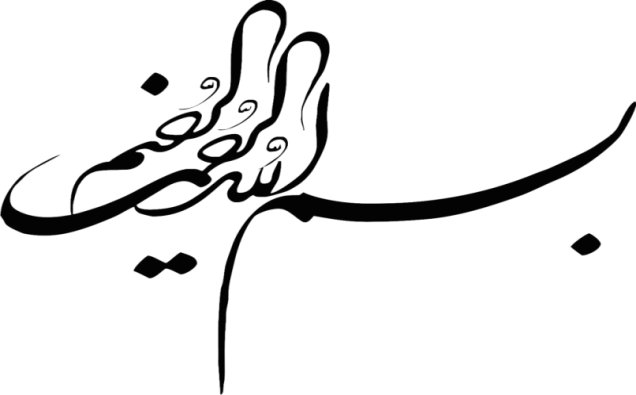 NAFLD In Diabetes
Dr.Bijan ghobadian
Shahid Beheshti University of Medical Sciences
Agenda
Introduction of Non-Alcoholic Fatty Liver Disease
Prevalence of Non-Alcoholic Fatty Liver Disease 
Predictors of Non-Alcoholic Fatty Liver Disease
Diabetes and NAFLD
Agenda
Introduction of Non-Alcoholic Fatty Liver Disease
Prevalence of Non-Alcoholic Fatty Liver Disease 
Predictors of Non-Alcoholic Fatty Liver Disease
Diabetes and NAFLD
INTRODUCTION
Non-alcoholic fatty liver disease (NAFLD) was practically unheard of even 30 years ago, but is now considered one of the most common liver disorders in the US.
Nonalcoholic fatty liver disease (NAFLD) is a chronic liver damage, characterized by fat accumulation in the liver in association with metabolic disorders.

Accumulation of fat in liver over 5–10%of its weight.

NAFLD comprises: hepatic steatosis, steatohepatitis (NASH) and cirrhosis.
Diabetes Care Publish Ahead of Print, published online April 17, 2015
Even if the correct diagnosis of NAFLD is based on histological findings, in general practice we used clinical, biochemical and imagistic criteria.
Dx :Rule out other causes of liver disease
       In absence of excessive alcohol consumption
       Hepatitis C,
       Certain medication
Diabetes Care Publish Ahead of Print, published online April 17, 2015
Type 2 diabetes is considered a major risk factor for advanced liver disease in patients with NAFLD.
Approximately 10–22% of patients with NAFLD have the progressive subtype of NAFLD  termed nonalcoholic steatohepatitis  (NASH), which can result in cirrhosis, hepatocellular carcinoma, and liver related mortality.
Diabetes Care Publish Ahead of Print, published online April 17, 2015
Insulin resistance impairs the suppression of lipolysis.

This leads to an increased release of free fatty acids from adipose tissue so that more are delivered to and taken up by the liver.

Given the strong associations between NAFLD and the metabolic syndrome risk factors, patients with NAFLD would be expected to have an increased risk of CVD.
NAFLD is associated with greater overall mortality and predicts the risk of future cardiovascular disease (CVD) events independently of classic and well-known metabolic risk factors.

Type 2 diabetic individuals with NAFLD have significantly higher rates of prevalent coronary, cerebrovascular and peripheral vascular diseases than their counterparts without NAFLD.
Diabetes Care Publish Ahead of Print, published online April 17, 2015
Risk ratio of 3.3 and 22.8 for overall mortality and mortality related to liver diseases, respectively, in patients with diabetes and NAFLD in comparison to nondiabetic subjects with NAFLD.
Taken together, it is clear that the presence of NAFLD is closely associated with a state of “sick”, dysfunctional and insulin-resistant adipose tissue and that lipotoxicity plays a major role in the pathogenesis of NAFLD in patients with T2DM.
Diabetes Care Publish Ahead of Print, published online April 17, 2015
Introduction
Prevalence
Diabetes and NAFLD
This study included 5023 participants (56.7% men and 43.3% women) with a mean age of 45.35 ± 15.87 years.
The aims of this study were to determine the prevalence of NAFLD, its potential predictors and their sex distribution in an adult population based study in Amol, northern Iran.
Iranian J Publ Health, Vol. 43, No.9, Sep 2014, pp.1275-1283
The prevalence of NAFLD and metabolic syndrome (as one of the most important predictors of NAFLD) in the study group was 43.8% and 29.6% respectively.
The risk of having NAFLD in participants with metabolic syndrome was significantly more than the participants without metabolic syndrome (OR: 4.328, CI (95%):3.08-4.92)
Iranian J Publ Health, Vol. 43, No.9, Sep 2014, pp.1275-1283
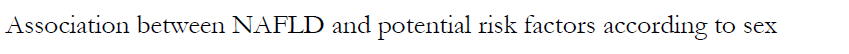 Iranian J Publ Health, Vol. 43, No.9, Sep 2014, pp.1275-1283
In both sexes WC, FSG, TG, HDL, Blood Pressure,  age, ALT and HOMA Index were significantly associated with NAFLD (all, P<0.001).
 The association of T- Chol with NAFLD was significant only in men (P<0.001)
The strongest predictors of NAFLD in men were WC ,serum ALT and age 40-60 years old.
The strongest predictors of NAFLD in women were WC, age 40- 60 years old and age>60 years.
Iranian J Publ Health, Vol. 43, No.9, Sep 2014, pp.1275-1283
Key message
This study showed a high prevalence of NAFLD and metabolic syndrome.
All components of metabolic syndrome significantly increased the risk of NAFLD in both sexes.
The strongest predictors of NAFLD in men were high WC, serum ALT and the age group of 40-60 years old and in women were high WC, the age groups of 40-60 years old and older than 60 years.
Iranian J Publ Health, Vol. 43, No.9, Sep 2014, pp.1275-1283
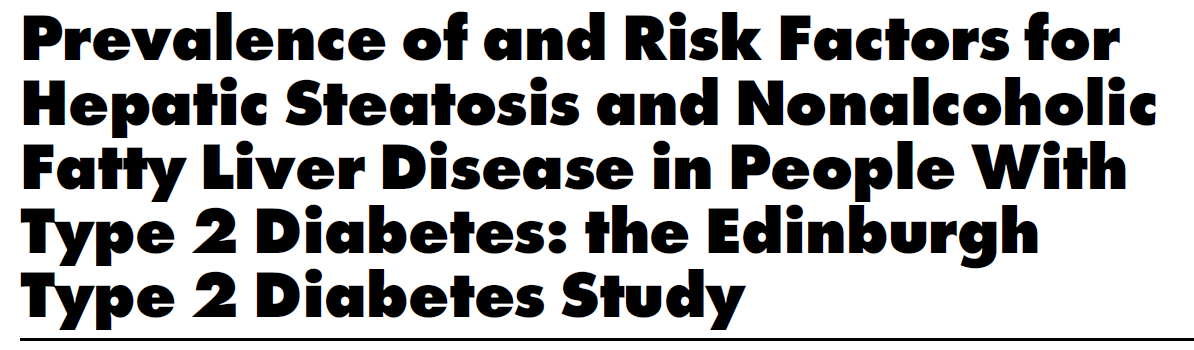 RACHEL M. WILLIAMSON, MRCP JACKIE F. PRICE, MD, FFPH STEPHEN GLANCY, FRCR  ELISA PERRY, MRCP, FRCR




Briefly, subjects recorded as having type 2 diabetes and aged 60–74 years were selected at random by sex and 5- year age bands in years 2006–2007 from the Lothian Diabetes Register.  (n = 1,066)
The aim of the current study was to determine the prevalence of NAFLD in a large, randomly selected population of older people with type 2 diabetes.
DIABETES CARE, VOLUME 34, MAY 2011
NAFLD was defined as the presence of definite hepatic steatosis on ultrasound scan in the absence of a secondary cause for hepatic steatosis.
Comparison of the ultrasound gradings for hepatic steatosis with MRS, the noninvasive gold standard for quantification of hepatic fat, in a subgroup of 58 participants has previously been described in detail.
DIABETES CARE, VOLUME 34, MAY 2011
391 out of 918 participants with a full dataset had definite hepatic steatosis on ultrasound grading with no secondary cause, giving a prevalence of NAFLD of 42.6% in this study population.
Metformin use was more common in the definite steatosis group.
DIABETES CARE, VOLUME 34, MAY 2011
In multivariate analysis, independent predictors of definite hepatic steatosis were BMI (OR 1.07), duration of diabetes (OR 0.53) HbA1c (OR 1.35), triglycerides (OR for log triglycerides 20.76), alcohol intake $14 units/ week (OR 3.13), and use of metformin (OR 2.19).
DIABETES CARE, VOLUME 34, MAY 2011
Comparison of participant characteristics across gradings of steatosis
Key message
It is possible that the association of liver disease with other features of the metabolic syndrome could be used to target screening for NAFLD.
Unexpectedly, the use of metformin was associated with the presence of NAFLD,  independently of BMI and glycemic control.
Prevalence of Fatty Liver Disease among Type 2 Diabetes Mellitus Patients and its Relation to Insulin Resistance S Merat*, S Yarahmadi, S Tahaghoghi, Z Alizadeh, N Sedighi, N Mansournia,
Patients referred to a tertiary referral center in Tehran during an during the 18 month period, 172 patients with T2DM were enrolled. 
We designed a study to determine the prevalence of NAFLD among Iranian patients diagnosed with T2DM.
Middle East Journal of Digestive Diseases/ Vol.1/ No.2/ September 2009
In the present study which consisted of 172 patients with T2DM, the prevalence of NAFLD based on abdominal ultrasound examination was 55.8%. 
In this study, there were no significant sex differences between the two groups (p= 0.69), however the prevalence of NAFLD among men and women varied in different clinical studies.
Middle East Journal of Digestive Diseases/ Vol.1/ No.2/ September 2009
Comparison of study parameters between diabetic patients with and without NAFLD.
Middle East Journal of Digestive Diseases/ Vol.1/ No.2/ September 2009
At least, in our study among T2DM patients, insulin resistance did not appear to be an important factor in the development of NAFLD.
Among lipid parameters, only the mean triglyceride levels showed significant correlation with the presence of NAFLD (p=0.036).
Middle East Journal of Digestive Diseases/ Vol.1/ No.2/ September 2009
Key message
We conclude that the prevalence of NAFLD is high amongst T2DM patients .
 considering the increased liver mortality among these patients, NAFLD should be actively sought out and treated in patients with diabetes.
Middle East Journal of Digestive Diseases/ Vol.1/ No.2/ September 2009
High Prevalence of Nonalcoholic Fatty Liver Disease inPatients with Type 2 Diabetes Mellitus and Normal Plasma Aminotransferase Level Paola Portillo Sanchez, Fernando BrilMaryann Maximos,Romina Lomonaco, Diane Biernacki,
We screened a total of 170 patients with T2DM, without a prior diagnosis of NAFLD and after excluding other causes of liver disease.
The purpose of our study was to determine the prevalence of NAFLD in patients with T2DM and normal plasma aminotransferases 
And to determine the role of glycemic control and other metabolic factors associated with insulin resistance on the severity of liver disease.
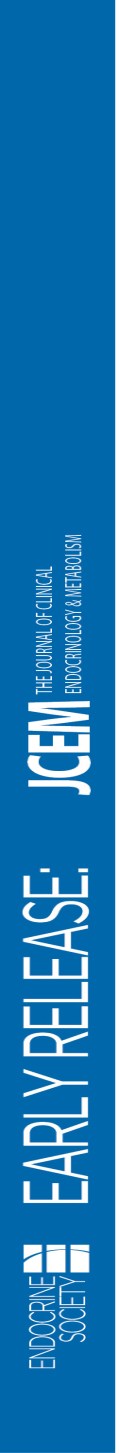 The prevalence of NAFLD  by 1H-MRS )magnetic resonance imaging (MRI) and spectroscopy( for the entire cohort was 76%.
The prevalence of NAFLD was associated with an increasing BMI after adjusting for age, gender, and diabetes.
 The prevalence of NASHwas 56%.
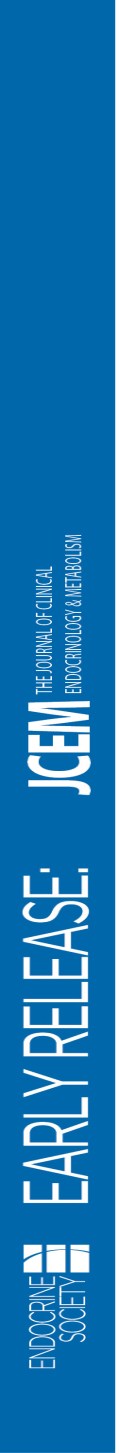 Clinical characteristics of non-obese and obese patients with T2DM and normal liver aminotransferases
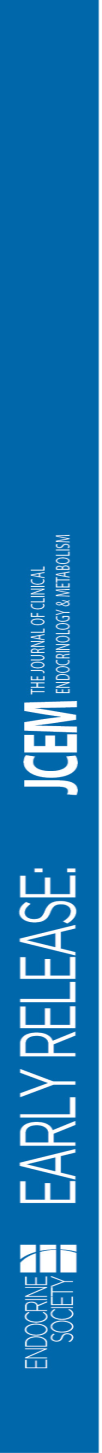 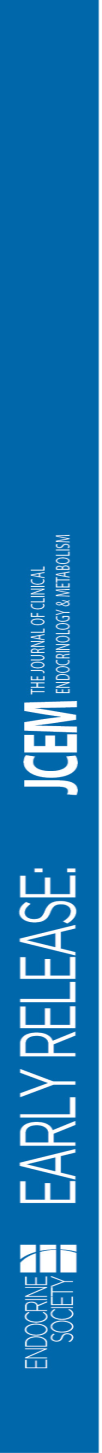 Key message
In summary, we have shown that the prevalence of NAFLD in patients withT2DM and normal aminotransferase levels is higher than previously believed.
it suggests that patients with T2DM may need early screening for liver disease,
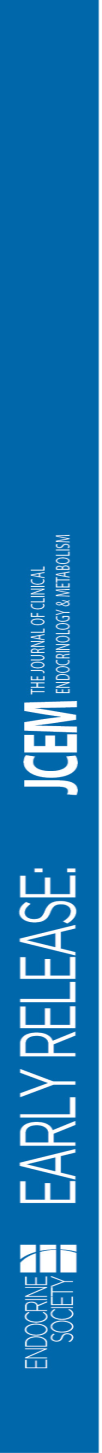 Predictors of Non-Alcoholic Fatty Liver Disease
Proc. Rom. Acad., Series B, 2012, 2, p. 143–150 Review article
1. Obesity
30 to 100% of patients diagnosed with NAFLD are obese. 
In obese persons 76% have NAFLD compare with 16% in normal weight persons.
In overweight and obese patients with abnormal liver tests, liver biopsy showed 30% septal fibrosis and 10% cirrhosis.
Proc. Rom. Acad., Series B, 2012, 2, p. 143–150 Review article
2. Glycemic disorders.
The prevalence of NAFLD is high in the patients T2D, 71.1% in men and 68% in women.
 Glycemic disorders has been reported in 20–75% of patients with NAFLD.
Proc. Rom. Acad., Series B, 2012, 2, p. 143–150 Review article
3. Lipid disturbances.
About 20–92% of patients with fatty liver have dyslipidemia especially hypertriglyceridemia.

The increase of FFA is correlated with insulin resistance, inhibits apo B degradation and increased VLDL formation.
Proc. Rom. Acad., Series B, 2012, 2, p. 143–150 Review article
4.Hypertension. 
As features of metabolic syndrome, “insulin resistance and systemic hypertension are independently associated with advanced forms of NAFLD” and can be considered predictors for NASH.
Proc. Rom. Acad., Series B, 2012, 2, p. 143–150 Review article
5. Insulinresistance.
Insulin resistance and hyperinsulinemia as a principal disorders of these metabolic disorders can be considered the link between NAFLD and metabolic syndrome.
Proc. Rom. Acad., Series B, 2012, 2, p. 143–150 Review article
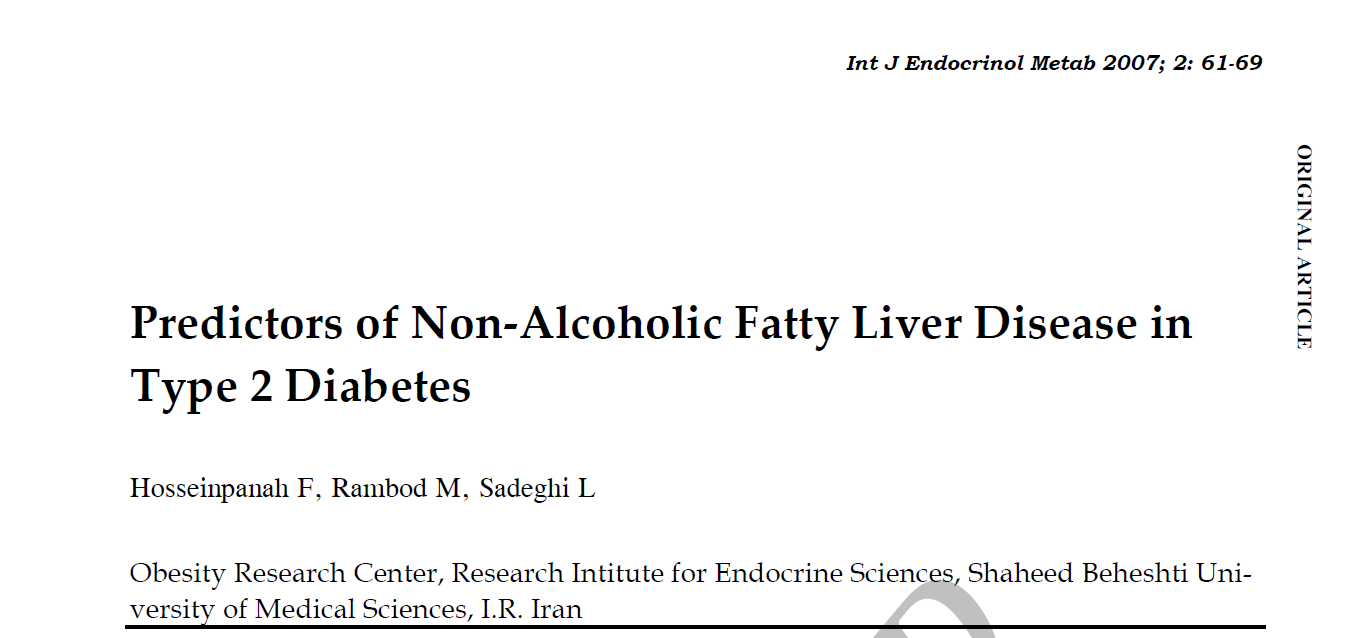 We aimed at addressing the best predictors of ultrasonography- diagnosed NAFLD in patients with type 2 diabetes.
 We also aimed at examining the association NAFLD and the metabolic syndrome in these patients.
International Journal of Endocrinology and Metabolism
Seventy-six outpatients aged 40 years with known type 2 diabetes, were enrolled consecutively in this cross-sectional study from November 2005 to March 2006.
To diagnos the NAFLD, liver ultrasound scanning was performed for all patients within a week after blood sampling.
International Journal of Endocrinology and Metabolism
63 	OUT OF 72patients (82.9%) had NAFLD.
 Of these, 28 patients (44.4%) had mild steatosis, 27 patients (43%) had Moderate steatosis and 8 patients (12.6%) had severe steatosis.
 In the patients with NAFLD  (n=63), average age was 58.7±8.5 years, 22 patients (34.9%) were male, and 41 patients  (65.1%) were female.
International Journal of Endocrinology and Metabolism
Characteristics of type 2 diabetic patients, with and without non-alcoholic fatty liver disease in ultrasonography
International Journal of Endocrinology and Metabolism
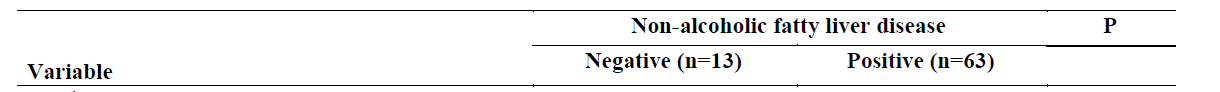 International Journal of Endocrinology and Metabolism
International Journal of Endocrinology and Metabolism
International Journal of Endocrinology and Metabolism
Multivariate logistic regression for Non-alcoholic fatty liver disease (NAFLD) in 76 subjects with type 2 diabetes
International Journal of Endocrinology and Metabolism
The crude prevalence of ultrasound-diagnosed NAFLD was 89% in type 2 diabetic subjects, which is in accordance with other reports.

The odds for having NAFLD according  to ultrasonography in overweight and  obese subjects was 7.8 times and 24 times greater than those with BMI<25 kg/m2.
International Journal of Endocrinology and Metabolism
Key message
Type 2 diabetic patients with metabolic syndrome have a 6.5 times higher risk for having ultrasonography-diagnosed NAFLD.
The best predictors of NAFLD in our type 2 diabetic patients were overall obesity and overweight, with adjusted odds ratios of 24 and 7.8, respectively.
International Journal of Endocrinology and Metabolism
Clinical Model for NASH and Advanced Fibrosis in Adult Patients With Diabetes and NAFLD: Guidelines for Referral in NAFLDJessica Bazick, Michele Donithan,Brent A. Neuschwander-Tetri, David Kleiner, Elizabeth M. Brunt,
This is a cross-sectional analysis of evaluated adult patients with biopsy-proven NAFLD who were enrolled into theNAFLD Database Study
This study included 1,249 patients with biopsy-proven NAFLD; 435 (34.8%) of these patients had diabetes.
Diabetes Care Publish Ahead of Print, published online April 17, 2015
In univariate models,factors associated with presence of NASH on histology included elevated AST or ALT, serum insulin ,HbA1c and
    HOMA of insulin resistance (HOMA-IR).
A multivariable-adjusted model (clinical model) was developed. 
 In the clinical model, the factors associated with presence of NASH on histology included white, BMI, waist  ,ALT, AST, albumin,  HbA1c, HOMA-IR, and ferritin.
Diabetes Care Publish Ahead of Print, published online April 17, 2015
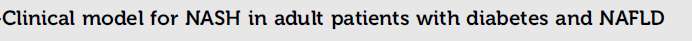 Diabetes Care Publish Ahead of Print, published online April 17, 2015
Classify as NASH if the model probability of NASH is>=0.77. 
This cutoff was chosen to give a specificity of 0.90.
Our model performed better than the NAFLD fibrosis score.
Unlike prior studies, the current model proposed in this study focuses on patients with diabetes, higher risk of NASH, advanced fibrosis,  and mortality.
Diabetes Care Publish Ahead of Print, published online April 17, 2015
The models developed in this study can thus help to identify patients with diabetes at high risk for the presence of NASH or advanced fibrosis.
Diabetes Care Publish Ahead of Print, published online April 17, 2015
Key message
This guide could potentially impact an estimated people who have coexisting diabetes and NASH by allowing for early identification .
Further studies using additional biomarkers are needed to improve the clinical models and to better understand the pathogenesis of NASH and its relationship with diabetes.
Diabetes Care Publish Ahead of Print, published online April 17, 2015
Noninvasive biomarkers for the diagnosis ofsteatohepatitis and advanced fibrosis in NAFLDSteven G Pearce†, Nirav C Thosani† and Jen-Jung Pan*
Several biomarkers that are associated with inflammation, apoptosis have been individually studied for NASH from simple steatosis.
Routine use of individual marker is limited by the controversial published results and commercial unavailability.
In this article,  we plan to concisely review the current advances in the use of biomarkers for the diagnosis of NASH.
Pearce et al. Biomarker Research 2013, 1:7
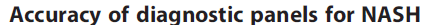 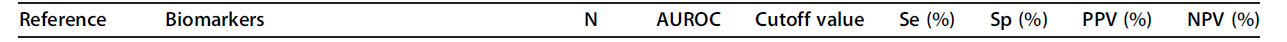 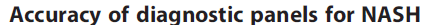 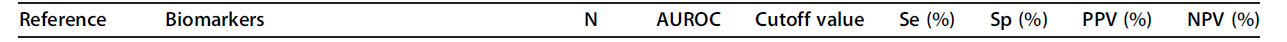 The NAFLD Fibrosis Score (NFS) was developed from a large cohort (n=773) 
IT is calculated from six variables: age, hyperglycemia, BMI, platelet count, albumin, and AST/ALT ratio.
 By applying the low cutoff score (−1.455),  advanced fibrosis could be excluded with high accuracy  (NPV of 93% and 88%).
Pearce et al. Biomarker Research 2013, 1:7
Key message
liver biopsy is invasive, costly, and can rarely cause significant morbidity .

Imaging studies such as ultrasonography,  computed tomography, and magnetic resonance imaging have limited sensitivity in detecting steatosis and cannot distinguish steatosis from NASH.
Pearce et al. Biomarker Research 2013, 1:7
Better noninvasive biomarkers or panels of biomarkers that are cheaper, reliable, and reproducible.
To assist in establishing diagnosis, providing risk information, and monitoring disease progression and treatment response.
Pearce et al. Biomarker Research 2013, 1:7
End point
Study showed a high prevalence of NAFLD and metabolic syndrome.
All components of metabolic syndrome significantly increased the risk of NAFLD
The best predictors of NAFLD in type 2 diabetic patients were overall obesity (BMI C30 kg/m2) and overweight.
Noninvasive biomarkers or panels of biomarkers for the diagnosis of NASH are cheaper, reliable, and reproducible.
Diet and exercise 
Pharmacological treatments
Insulin sensitizers
Antioxidants
Anti  TNF â agents
Orlistat
UDCA
Antihypertensive drugs
Lipid lowering drugs
Betaine
L- carnitine

Bariatric surgery
Thanks for your attention